КНП «ОТЦЕМД та МК» ХОРНавчально-тренувальний відділАЛГОРИТМ ОГЛЯДУ ПОРАНЕНОГО
Карточка КОЛЕСО/МІСТ – рапорт

Українська адаптація САВСДЕ
Алгоритм КОЛЕСО
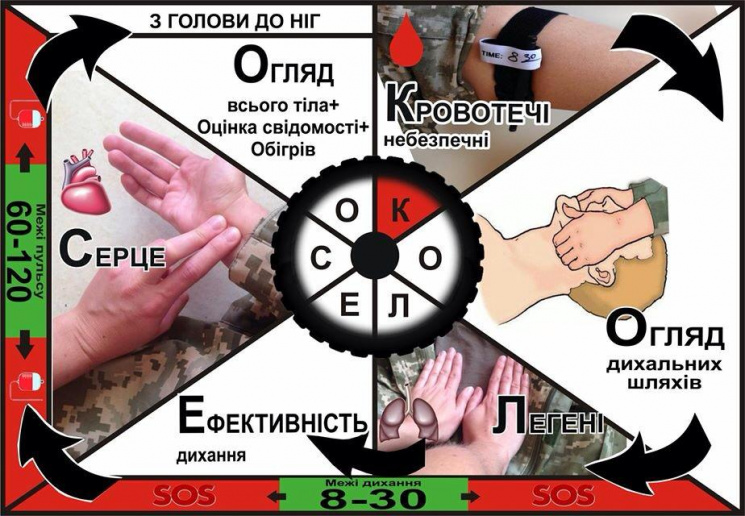 К – кровотеча,
О – огляд дихальних шляхів,
 Л – стан легень,
 Е – ефективність дихання,
С – робота серця, 
О – огляд тіла й оцінка свідомості.
МІСТ – РАПОРТ(в країнах НАТО-MIST – report)
це карточка для заповнення основних показників стану потерпілого, які потрібно записати при пораненні до того, як він потрапить у руки лікарям.
М – механізм поранення,
 І – інформація про поранення,
С – статус пораненого, 
Т – терапія проведена пораненому.
Дана карточка знаходиться у кожного бійця
При пораненні людина, яка надає першу домедичну допомогу, користується алгоритмом КОЛЕСО, нанесеним на один бік карточки, а потім записує дані про стан пораненого на інший бік карточки і кріпить її на ліву руку пораненому.
КОЛЕСО і МІСТ-рапорт використовуються у вигляді  двостороннього бейджа на резинці.
Кровоспинний джгут та карточка КОЛЕСО/МІСТ – рапорт є індивідуальним атрибутом кожного бійця!